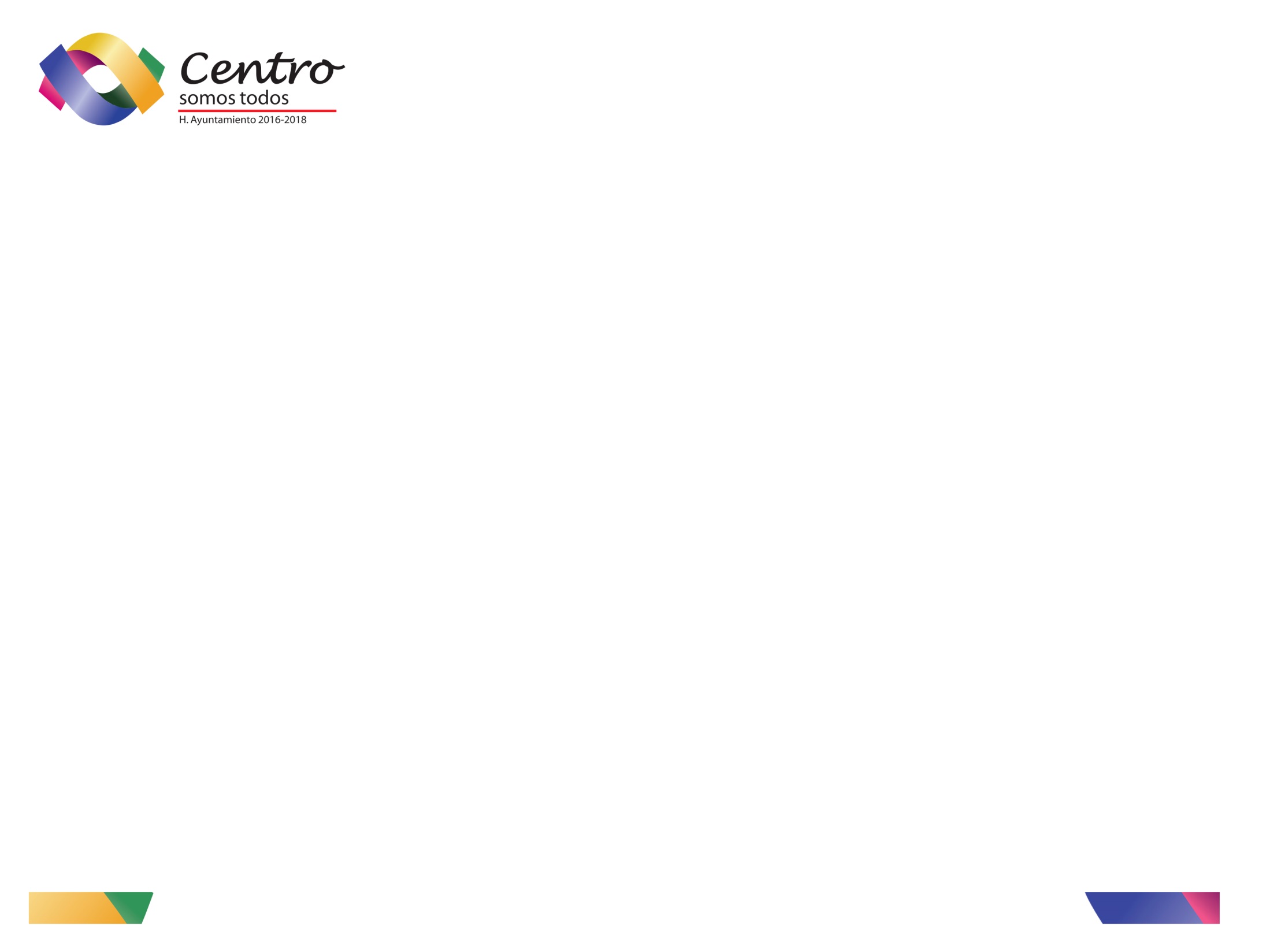 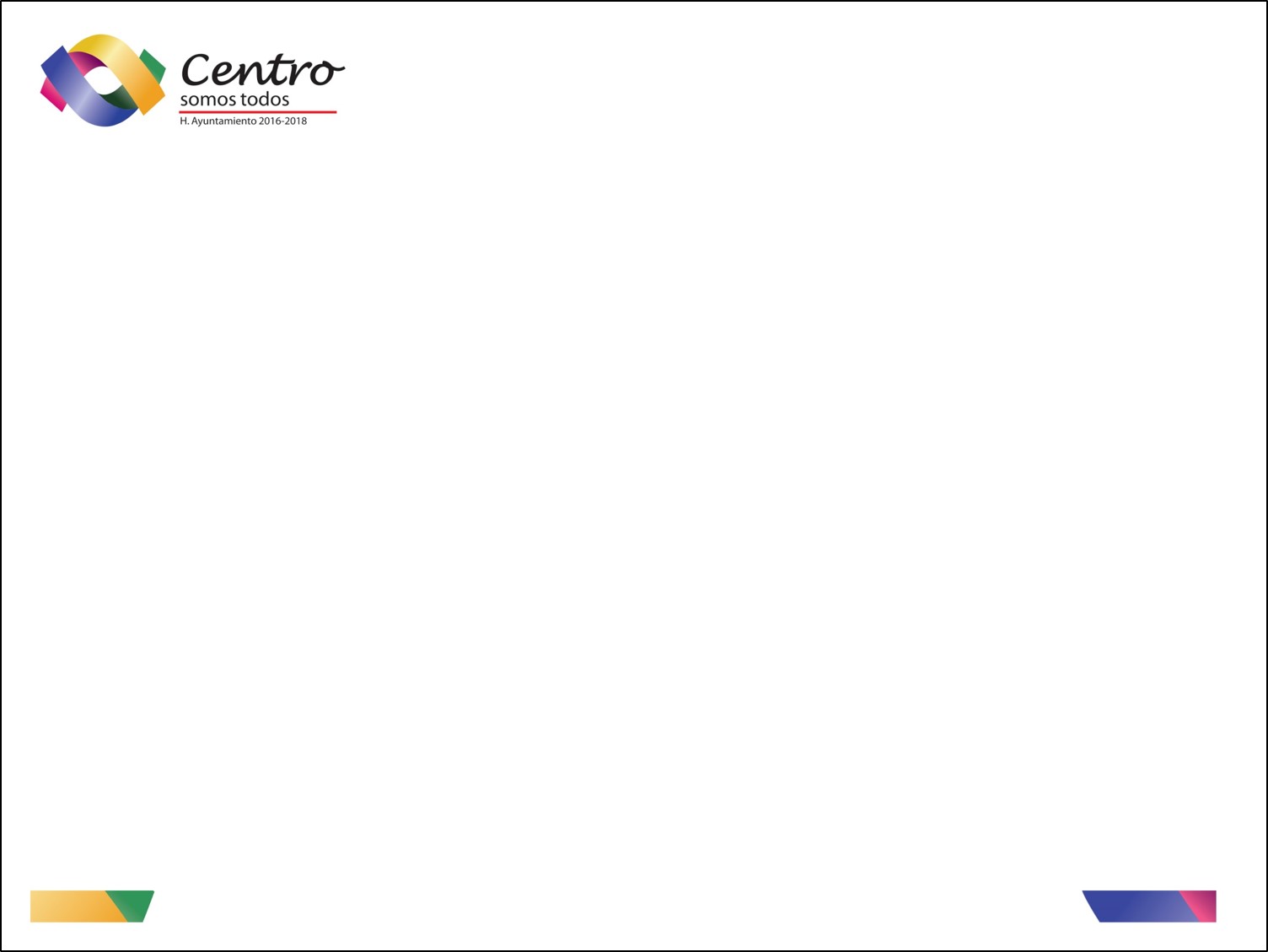 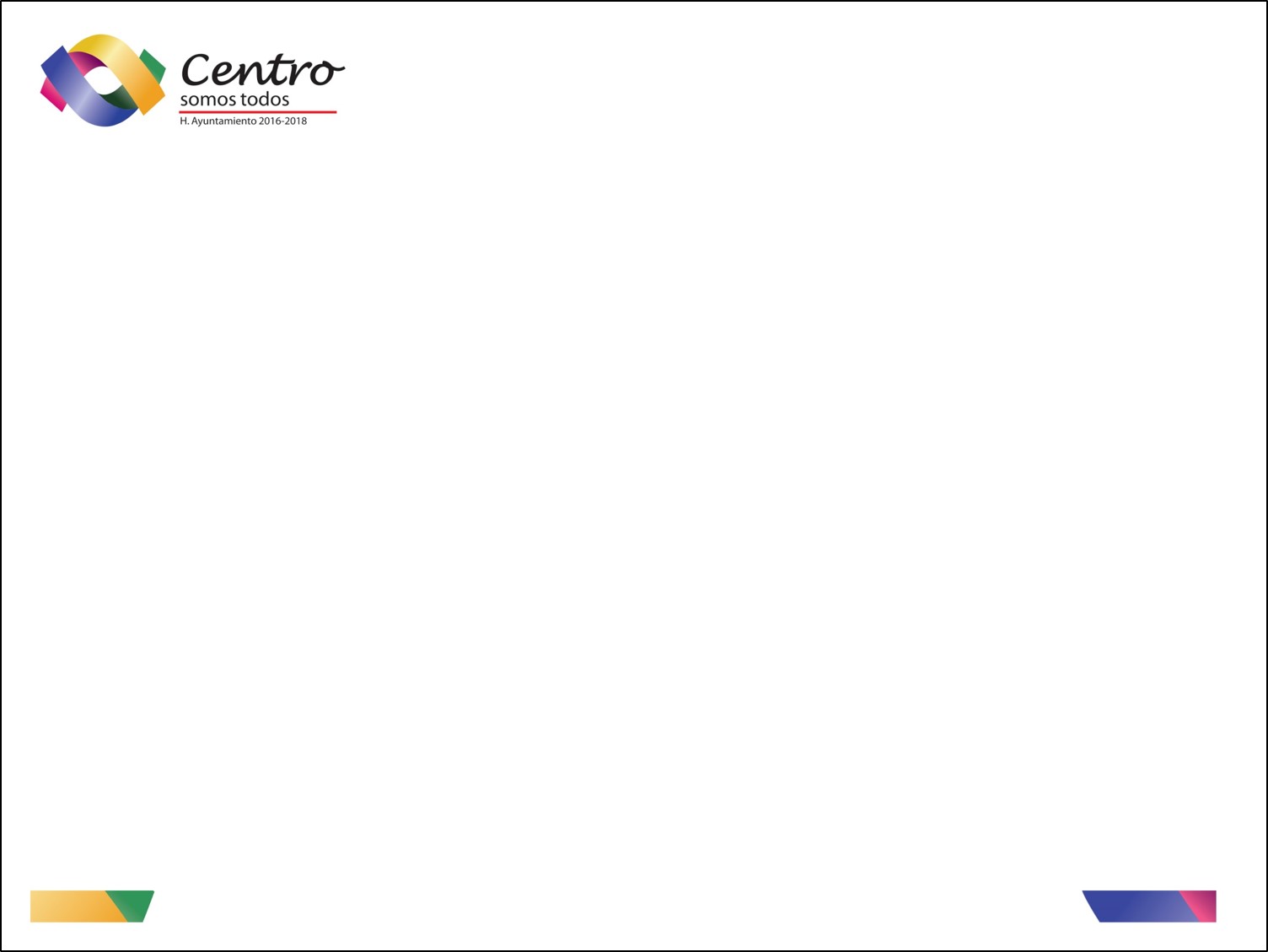 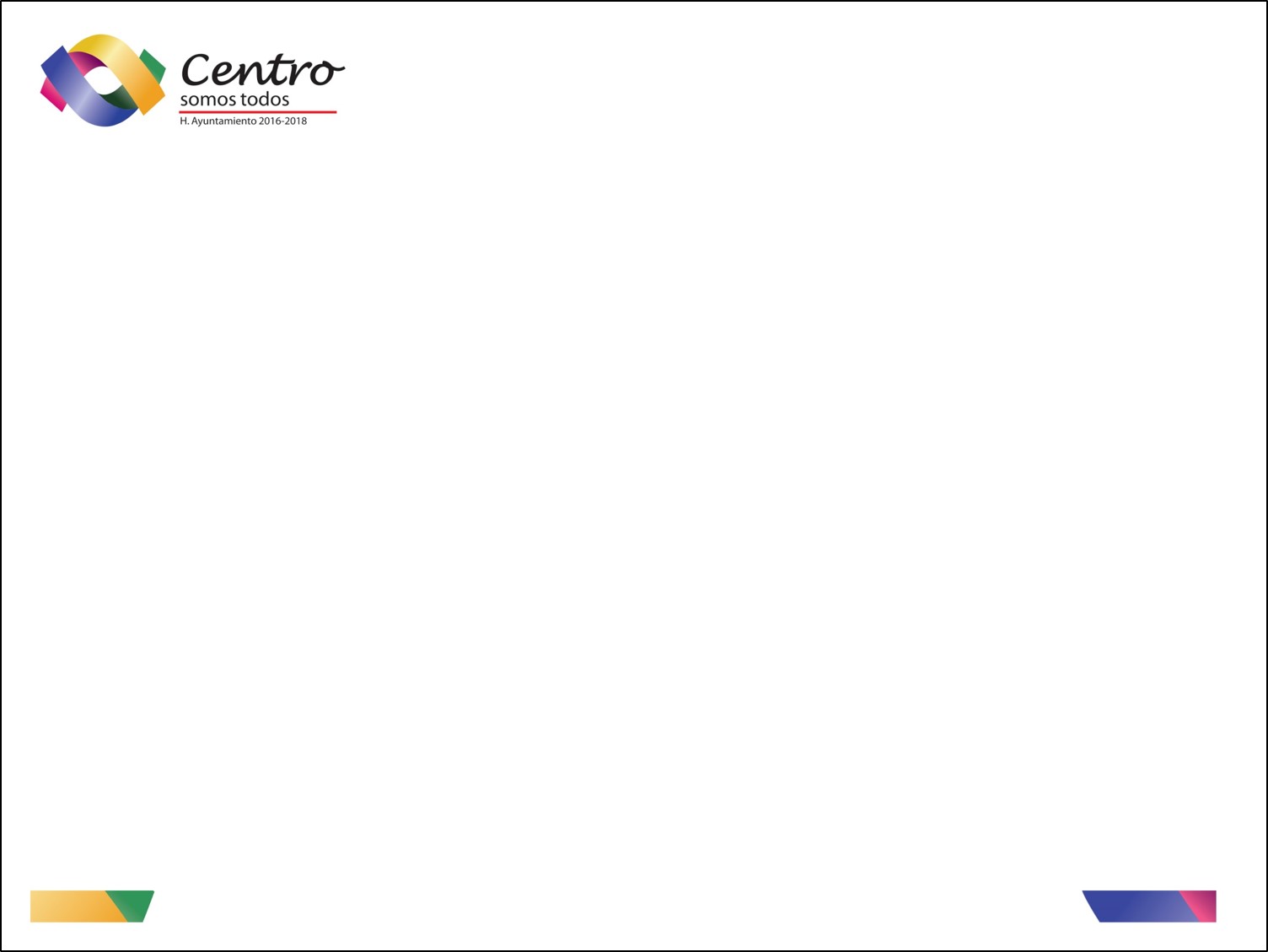 DIRECCIÓN DE ATENCIÓN A LAS MUJERES
DIRECCIÓN DE ATENCIÓN A LAS MUJERES
TRÁMITES, REQUISITOS Y FORMATOS DEL ÁREA JURÍDICA 
1er. Trimestre 2018
ESTRUCTURA ORGÁNICA 
2do. Trimestre 2016
TRÁMITE DE DIVORCIO NECESARIO
EN QUE CONSISTE: Es la disolución del vínculo matrimonial en vida de los cónyuges decretada por la autoridad competente, a petición de uno de los cónyuges y es necesario que cumpla con alguna (s) causal (es) contenidas en el artículo 272 del Código Civil del Estado de Tabasco.	
PROCEDIMIENTO:
1.- Se registran los datos generales de la usuaria.
2.- Se le informa sobre los requisitos que debe proporcionar.
3.- En cuanto lleve los requisitos, se inicia el escrito de demanda.
4.- Se procede a la firma de la demanda por parte de la promovente y se presenta ante los Juzgados Civiles y Familiares.
5.- El Juzgado admite o previene la demanda
6.- Si el Juzgado previene la demanda, notifica a la parte actora para que en un término de 5 días hábiles la subsane. 
7.- Si el Juzgado ordena la admisión de la demanda, se dicta el “auto de inicio” y éste se notifica a las partes involucradas.
8.- En la notificación de emplazamiento, el demandado cuenta con un término de 9 días hábiles para dar contestación a la demanda.
9.- El Juzgado señala fecha y hora de la audiencia previa y de conciliación. (Si no se concilia en esta etapa, el proceso continua)
10.- El Juzgado señala fecha y hora para la audiencia de desahogo de pruebas y alegatos.
11.- Dicta sentencia el juez.
12.- Si alguna de las partes no está de acuerdo con la sentencia emitida, cuenta con un término legal para presentar el recurso de apelación en segunda instancia.
Teléfono: (993) 316-52-01  
Horario de Atención Lunes a Viernes de 8:00 a 16:00 Hrs.
Prolongación de Zaragoza Calle Cerrada de Tlaxcala No. 105, 
Col. Nueva Villahermosa, Centro, Tabasco.
TELÉFONO: 316-52-01  
HORARIO DE ATENCIÓN DE LUNES A VIERNES DE 8:00 A 16:00 HORAS.
Calle Sindicato de Agricultura Esq. Con Sindicato de Marina, Col .Adolfo López Mateos.
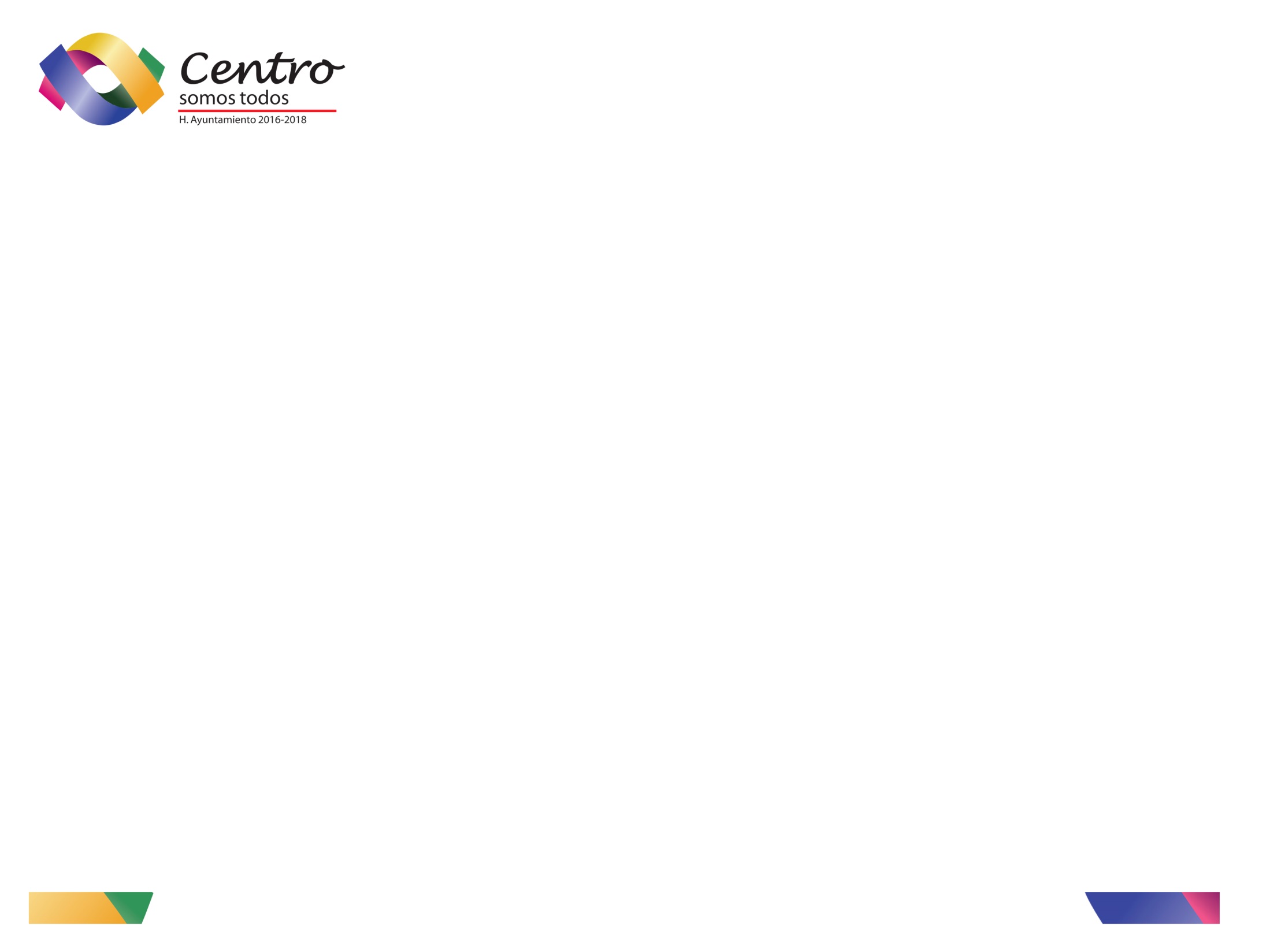 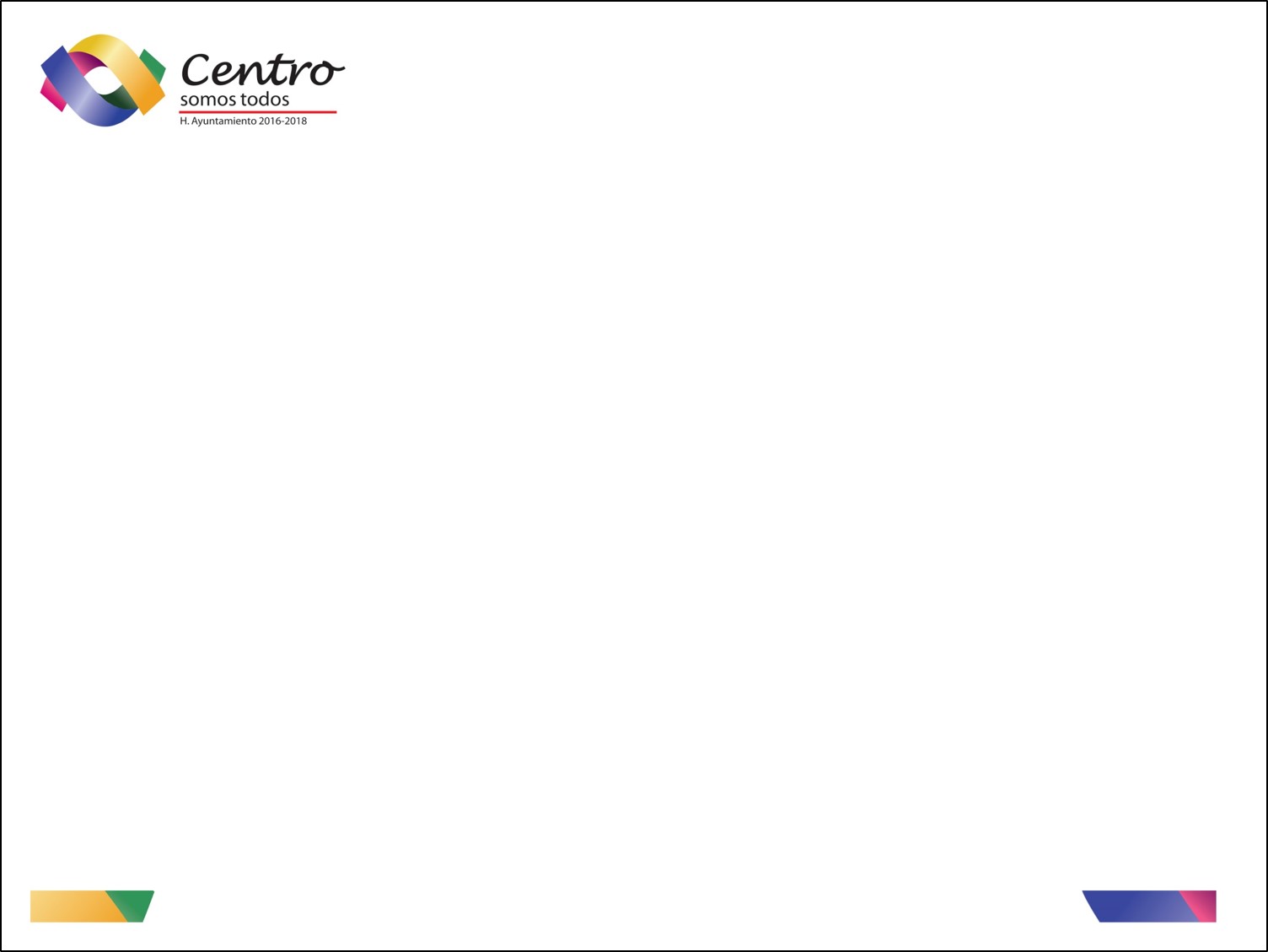 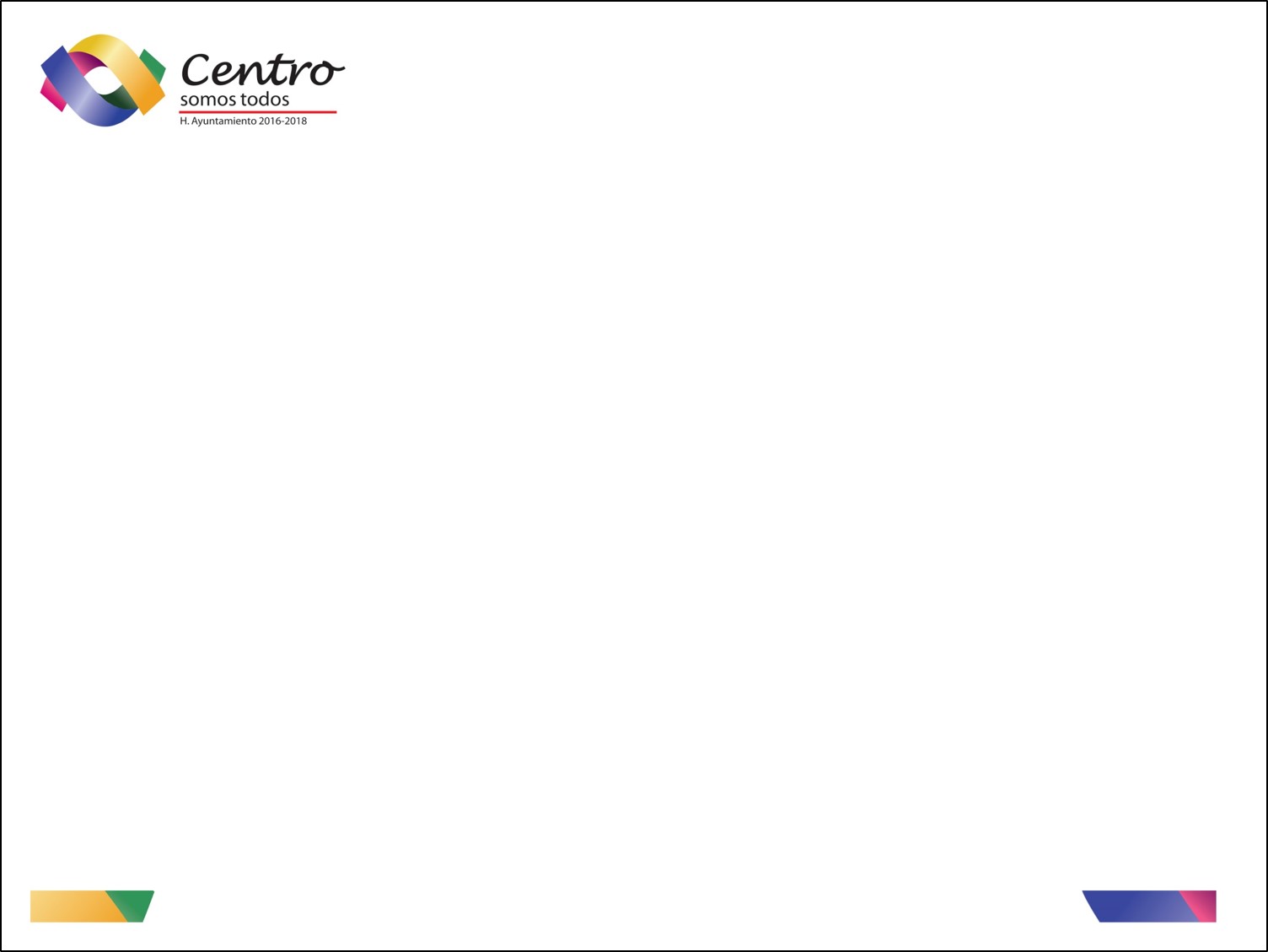 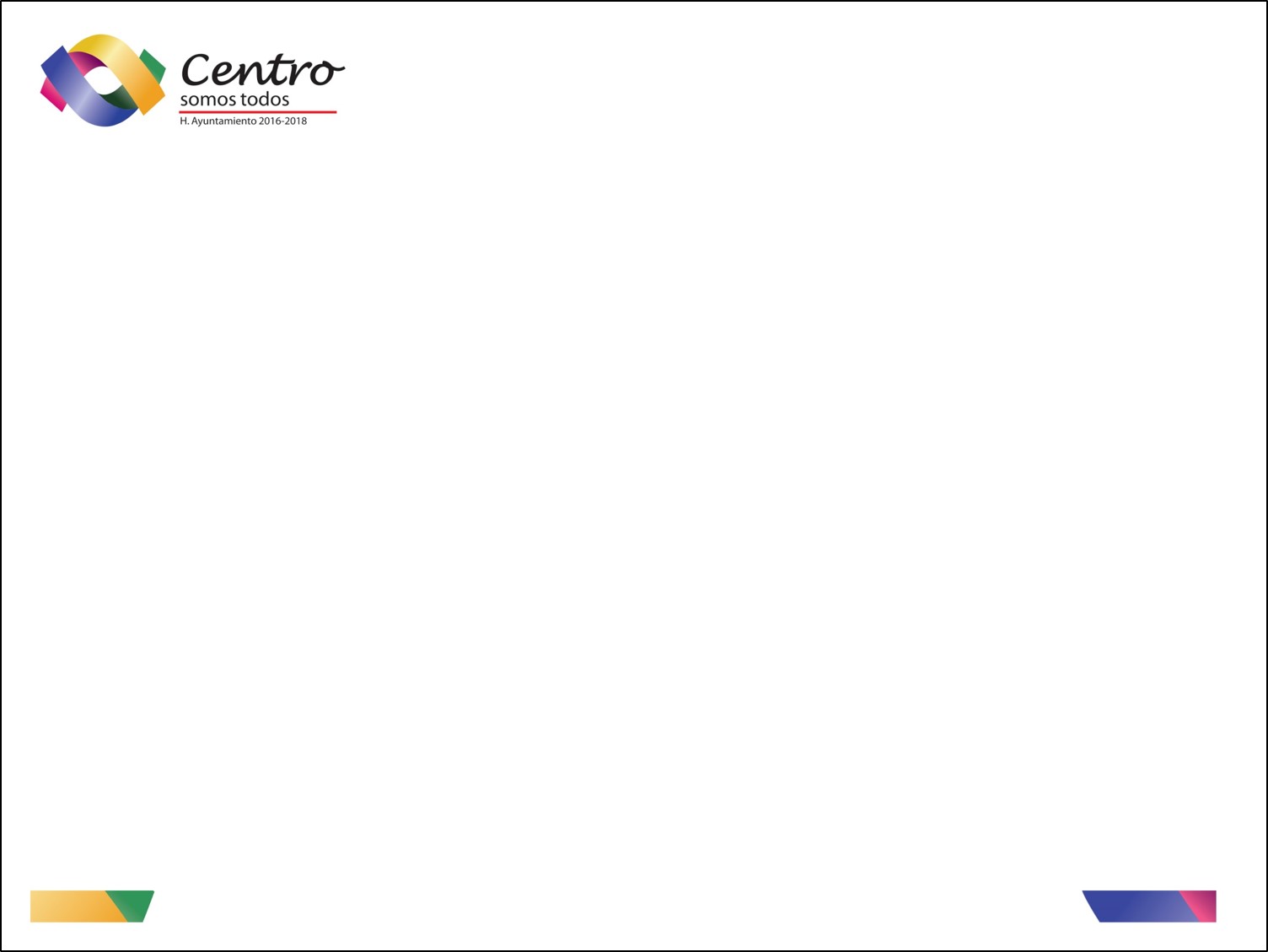 DIRECCIÓN DE ATENCIÓN A LAS MUJERES
DIRECCIÓN DE ATENCIÓN A LAS MUJERES
TRÁMITES, REQUISITOS Y FORMATOS DEL ÁREA JURÍDICA 
1er. Trimestre 2018
ESTRUCTURA ORGÁNICA 
2do. Trimestre 2016
REQUISITOS:
Original y 2 copias
Acta de matrimonio
Actas de nacimiento del (los) hijo (as)	
Acta de nacimiento de la promovente
Copia de identificación oficial de la promovente
Escritura y/o factura de los bienes adquiridos.
Nombre de 2 testigos y copia de su credencial de elector.
Domicilio particular del demandado (calle, número, colonia, municipio)
Copia certificada de la carpeta de investigación (si existiese
Teléfono: (993) 316-52-01  
Horario de Atención Lunes a Viernes de 8:00 a 16:00 Hrs.
Prolongación de Zaragoza Calle Cerrada de Tlaxcala No. 105, 
Col. Nueva Villahermosa, Centro, Tabasco.
TELÉFONO: 316-52-01  
HORARIO DE ATENCIÓN DE LUNES A VIERNES DE 8:00 A 16:00 HORAS.
Calle Sindicato de Agricultura Esq. Con Sindicato de Marina, Col .Adolfo López Mateos.